O potencial do PowerPoint para a criação de produtos de apoio para crianças com NEE
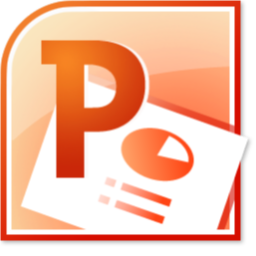 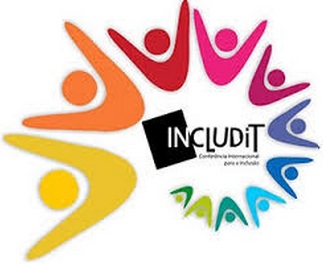 Motivando com 
“Accionadores” na educação
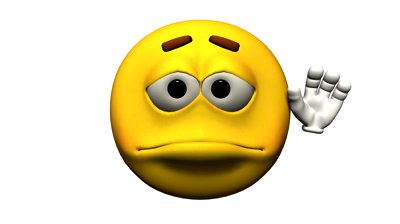 Exemplos de atividades
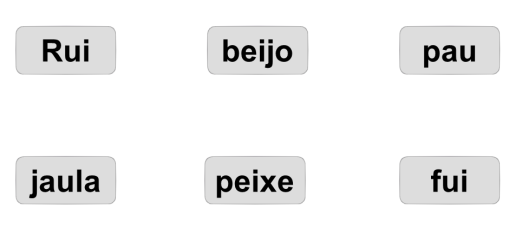 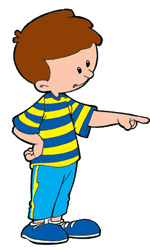 SAIR
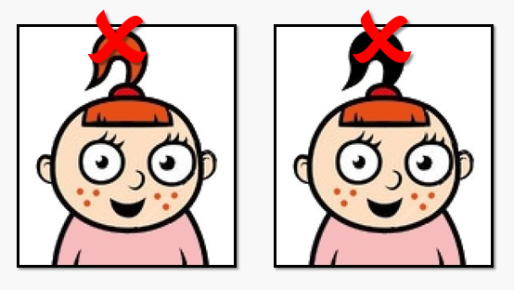 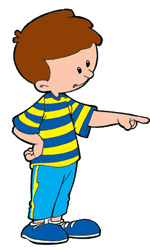 Como se faz?
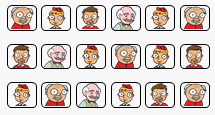 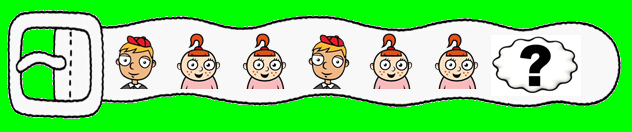 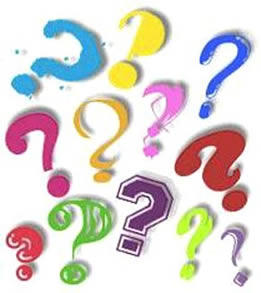 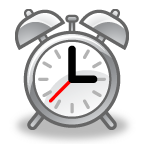 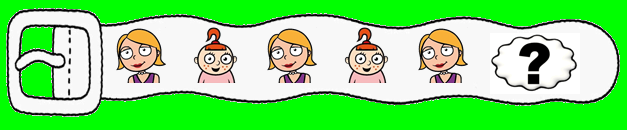 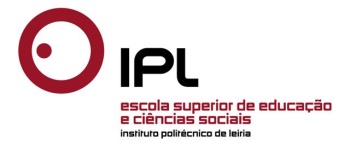 Clica sempre que encontrares…o ditongo ei
caixa
beijo
pai
jaula
meu
peixe
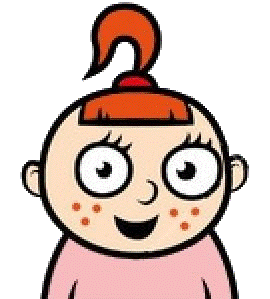 Onde está o meu avô?
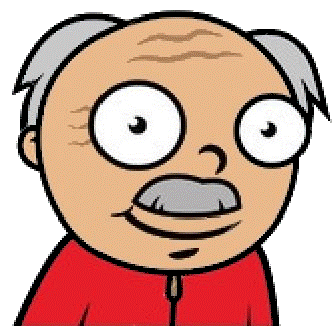 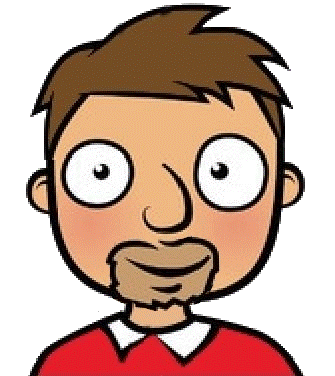 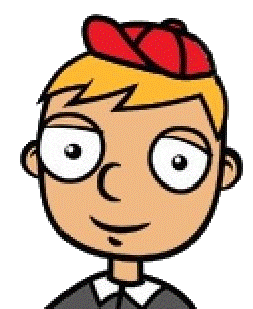 
As sequências(Adivinha quem vem a seguir)
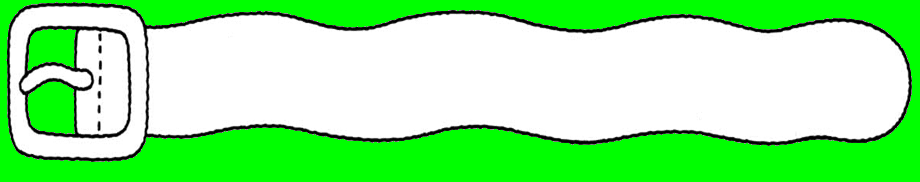 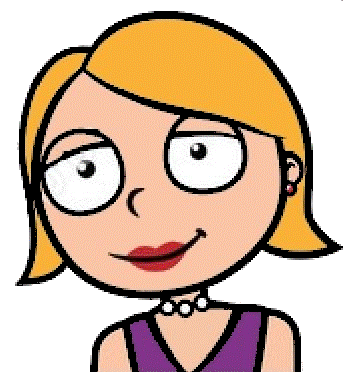 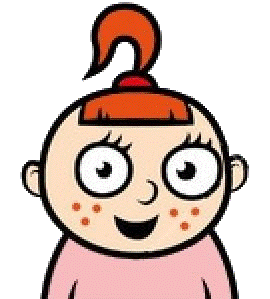 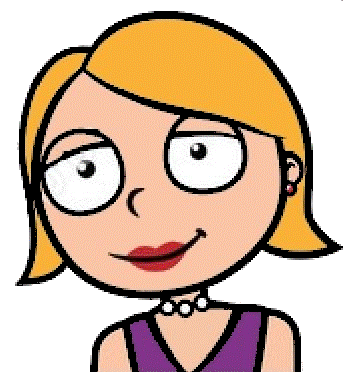 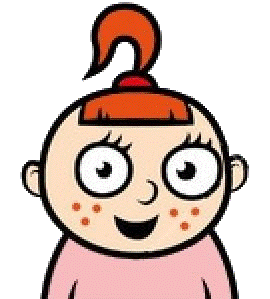 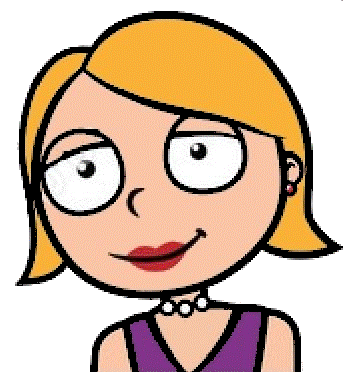 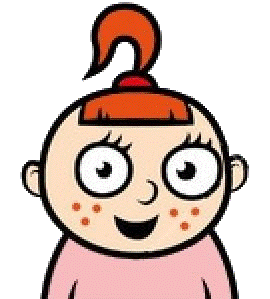 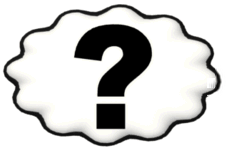 
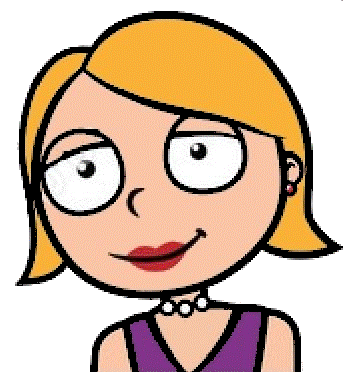 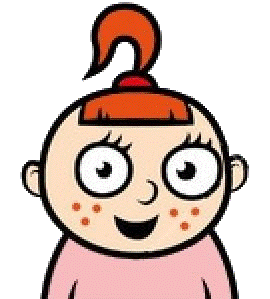 Descobre as 5 diferenças
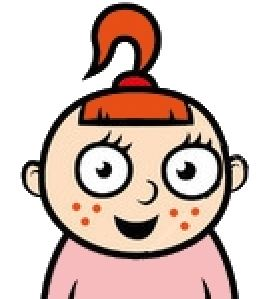 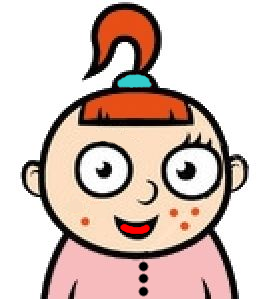 









Clica sempre que encontrares…o ditongo ei
caixa
beijo
pai
jaula
meu
peixe
As sequências(Adivinha quem vem a seguir)
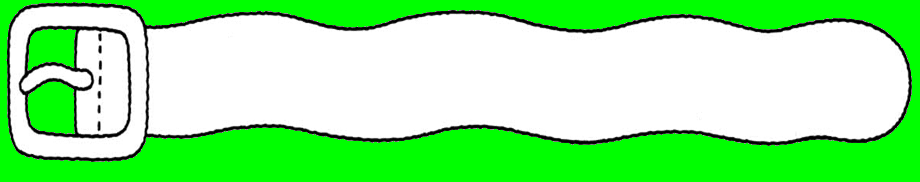 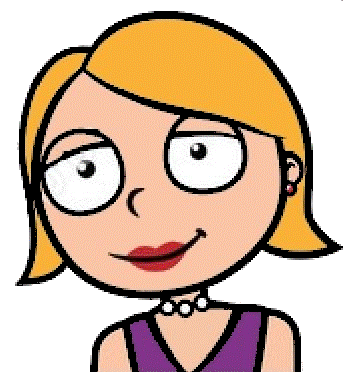 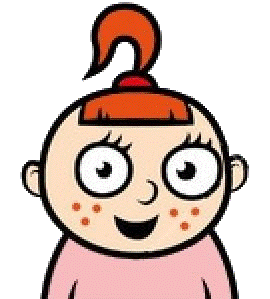 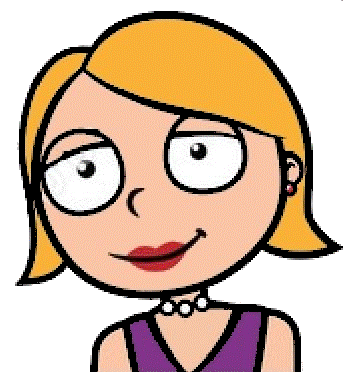 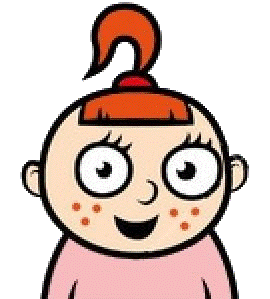 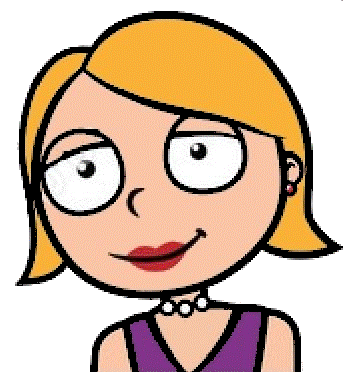 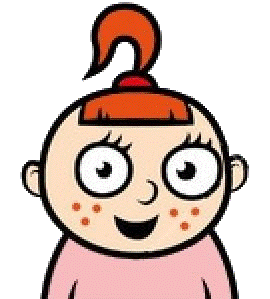 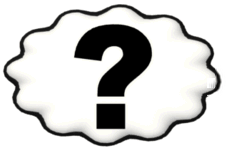 
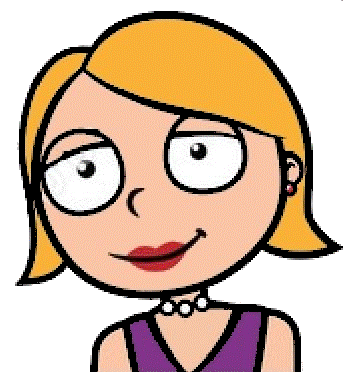 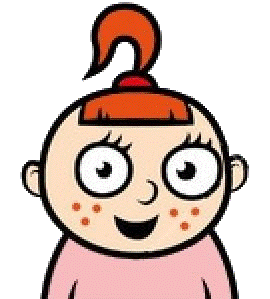 Que horas marca o relógio?
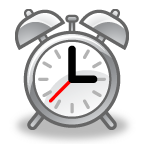 Julho de 2014


Clique em <ESC> para sair
IncluditAna Sofia Pereira